Week #7:The Ghost Road
Professor Poyner-Del Vento
Kindly turn off
All cell phones
The wireless component of any laptop computers
Overview of lecture
Historical background
Masculinity and empire
Billy Prior:  boundary crosser
First draft of essay
Historical background
World War One
1914-1918
Centered in Europe, but involved countries from around the world
Allies
Central Powers
More than 70 million soldiers and other military members were involved
More than 9 million people killed
World War One
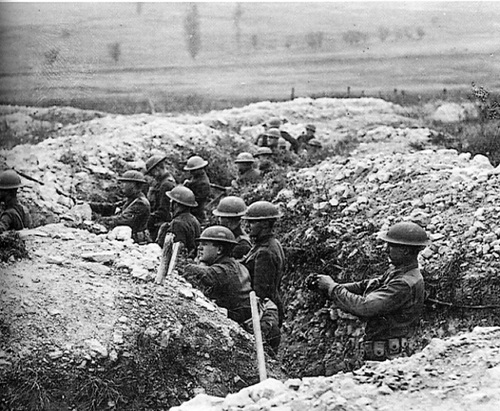 Image from Carleton College: http://apps.carleton.edu/events/wwi/exhibition/photos/?image_id=446138
Anthem for Doomed Youth
What passing-bells for these who die as cattle?
      Only the monstrous anger of the guns.
      Only the stuttering rifles' rapid rattle
Can patter out their hasty orisons.
No mockeries now for them; no prayers nor bells,
      Nor any voice of mourning save the choirs,—
The shrill, demented choirs of wailing shells;
      And bugles calling for them from sad shires.
What candles may be held to speed them all?
      Not in the hands of boys, but in their eyes
Shall shine the holy glimmers of good-byes.
      The pallor of girls' brows shall be their pall;
Their flowers the tenderness of patient minds,
And each slow dusk a drawing-down of blinds.
	By Wilfred Owen
[Speaker Notes: World War I were educated during the war. As well as poems were written.
World War I was famous for its war poetry.]
Wilfred Owen
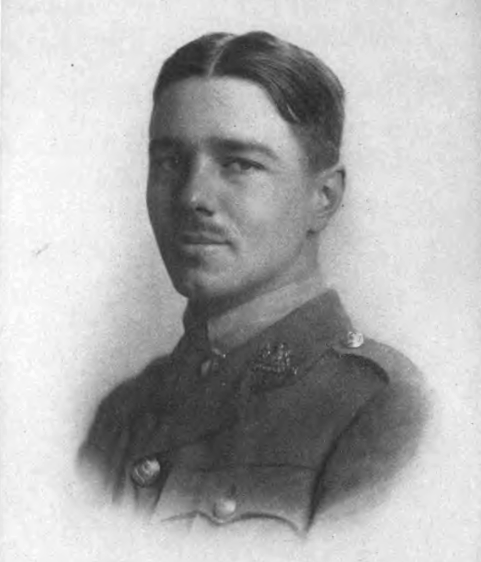 Image from Wikipedia: http://en.wikipedia.org/wiki/Wilfred_Owen
Biographical information incorporated into The Ghost Road
Historical information about Wilfred Owen’s military experiences is used to create details about Billy Prior’s military experiences
Themes from Owen’s poems are interwoven into the novel’s plot
W.H.R. Rivers
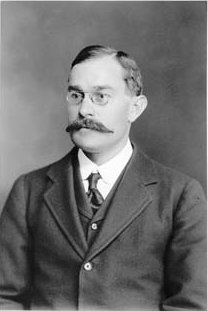 Image from Wikipedia: http://en.wikipedia.org/wiki/William_Rivers
W.H.R. Rivers
As a child, was family friends with Lewis Carroll (Mr. Dodgson), the author of  Alice in Wonderland
Trained as a medical doctor
Studied indigenous cultures in Melanesia (Solomon Islands in Pacific Ocean) as an anthropologist
Performed groundbreaking research on the regeneration of nerves (by operating and experimenting on his colleague’s arm)
Developed revolutionary, humane methods for treating “shellshock” (PTSD) in soldiers during World War I
Biographical information incorporated into The Ghost Road
Information about family members
Memories of Mr. Dodgson (Lewis Carroll)
Extensive memories of anthropology trip to Melanesia
Psychological treatments for patients with PTSD
Masculinity and empire
British empire
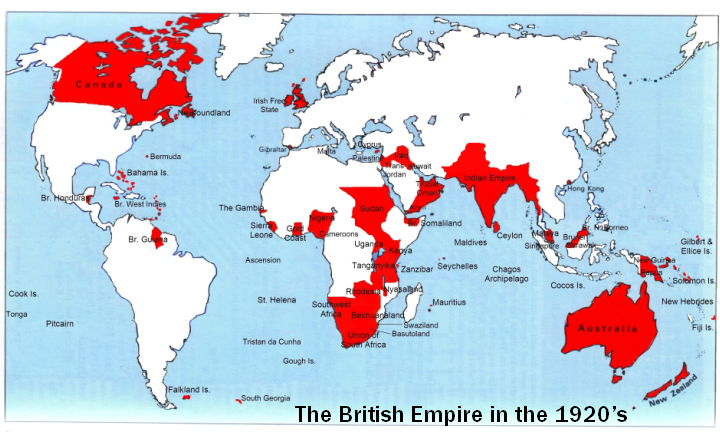 Image from Abagond: http://abagond.wordpress.com/2006/06/10/british-empire/
[Speaker Notes: Britain had the largest empire in human history. ¼ of the world and more than ¼ of the population of the world at that time.]
Excerpt from academic articleabout The Ghost Road
Excerpt from “Dreams of Melanesia:  Masculinity and the Exorcism of War in Pat Barker’s The Ghost Road” by Jennifer Shaddock
“Rivers . . . function[s] within a still-intact nineteenth-century British ideology of masculinity, a cultural belief system that inculcated Victorian boys into the variant roles necessary to the creation and preservation of the British Empire.”  (659)
Quoted from: http://muse.jhu.edu/journals/modern_fiction_studies/v052/52.3shaddock.pdf
British military culture and World War I
Great Britain had a strong cultural emphasis on war
World War I produced an enormous need for soldiers
Young men enlisted in record numbers
Shellshock
Approximately 80,000 British soldiers were treated for shellshock (PTSD) during World War I (Shaddock 661)
Large number
Partially due to sheer size of war
Partially due to advancements in psychology
Perhaps partially due to nature of trench warfare
Quoted from: http://muse.jhu.edu/journals/modern_fiction_studies/v052/52.3shaddock.pdf
Mental illness as threat to masculinity
“‘I don’t like that word.  Applied to this.’
	‘Hysteria?’ He could quite see that shell-shock, useless and inaccurate though the term was, might appeal to Moffat rather more. It did at least sound appropriately male. ‘I don’t think anybody likes
hysteria. The trouble is nobody likes the alternatives either.’
	‘It derives,’ Moffat continued, hardening
his voice, ‘from the Greek hystera, the womb.’
	‘Yes,’ Rivers said drily, ‘I know.’” (Barker 48)
Mental illness as feminizing
Rivers’s patients feel that their masculinity is threatened:
Rivers draws “stocking tops” on Moffet to cure his hysterical paralysis (Barker 21)
Telford has a delusion that his penis has been cut off by a female nurse (54)
Other patients suffer from stereotypically female symptoms of hysteria:  fainting, psychosomatic illnesses, etc.
Shellshock as a result of disempowerment
“Rivers’s theory is that the crucial factor in accounting for the vast number of breakdowns this war has produced is not the horrors–war’s always provided plenty of those–but that fact that the strain has to be borne in conditions of immobility, passivity and helplessness.  Cramped in holes in the ground waiting for the next random shell to put you out.”  (Barker 172)
[Speaker Notes: Lack of movement, lack of activity which is a kind of feminine war style leads to hysteria, Rivers.]
Rivers’s approach to treating mental illness
Gentle and progressive, especially for that time period
Respectful and paternal toward his patients
Yet ultimately, his goal is to return them to the war
Rivers’s approach to treating mental illness
“Every day of his working life he looked at twitching mouths that had once been clenched. Go on. he said, though rarely in so many words, cry.  It's all right to grieve. Breakdown's nothing to be ashamed of-the pressures were intolerable. But, also, stop crying. Get up on your feet. Walk. He both distrusted the silence and endorsed it, as he was bound to do, he thought, being his father's son.” (Barker 96)
Billy Prior:  boundary crosser
Prior as boundary crosser
With a partner, make a list of the ways in which Billy Prior crosses traditional social roles
[Speaker Notes: Bisexual
Class – born in the working class but serves in the officer class
Engaged but promiscuous at the same time
Opinion about war
Sanity: what does it mean to be healthy?]
Prior as boundary crosser
How does Prior’s duality affect his view of society?
Prior as boundary crosser
Page 101
Pages 143-144
Pages 119-120
First Draft of Essay
Tips for first draft
Revising your thesis
Paragraph formation
Revising your thesis
If . . .
Your Tutorial Leader tells you that your thesis isn’t debatable
OR your grade is significantly lower than you want it to be
Then, you should radically revise your thesis
Common problems with thesis
Not debatable
Not specific
Just describes novel

“In Cold Mountain, Inman has chosen to abandon his role as a soldier.  He is behaving differently than a traditional masculine role.”
Solution: Read OWL for help
“Writing about Literature”: http://owl.english.purdue.edu/owl/resource/618/01/ 
“Writing about Fiction”: http://owl.english.purdue.edu/owl/resource/616/1/ 
Many documents have multiple sections
Other good resources listed on WebCT site
Solution: Brainstorm on own
Ask yourself:  “How?” “Why?” “What are the implications?”
Perform Close Reading on passages from book
Solution: Brainstorm with Tutorial Leader or Professor P.D.
Professor P.D.
SUR 5191
Mondays 4-6 p.m.
Extra office hours this week
All Tutorial Leaders have office hours
Attend with questions and ideas
Paragraph formation
Unity
Coherence
Development
adapted from OWL Website:  http://owl.english.purdue.edu/owl/resource/606/01/
Unity
Each sentence relates to your paragraph’s main point

Optional:  use a topic sentence
adapted from OWL Website:  http://owl.english.purdue.edu/owl/resource/606/01/
Coherence
One idea leads smoothly and logically to the next

Tips:
link ideas closely 
repeat key words
establish a logical order
maintain consistency 
use transitional words 
make sure citations cohere with the rest of paragraph
adapted from OWL Website:  http://owl.english.purdue.edu/owl/resource/606/01/
Development
fulfill the promise of your topic sentence
adapted from OWL Website:  http://owl.english.purdue.edu/owl/resource/606/01/
Useful Handout: Hints for Adapting Passage Analysis for Essays
Contains tips for how to convert the skill of Close Reading for use in essays
Contains tips for how to craft body paragraphs
Available:
In tutorials
On WebCT, under “Resources to Help You Write Take-Home Assignments” in the folder “Step Two: First Draft”
Also check out other helpful resources in this same folder
Format for First Draft
1500 words minimum
Works Cited page, using MLA style
Optional:  Acknowledgements page

Will be graded according to rubric

Due dates are based on your tutorial dates
Mon, June 27th 
Tue, June 28th 
Also turn in via WebCT
The Ghost Road
Read until end by next lecture

Good luck on your first draft!